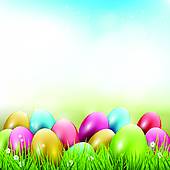 Now we will sing a song
Good
morning
Introduction
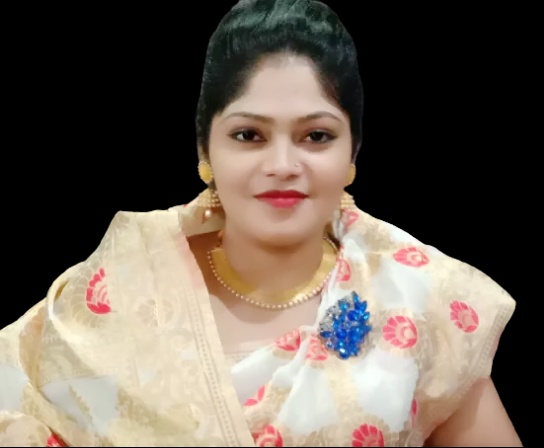 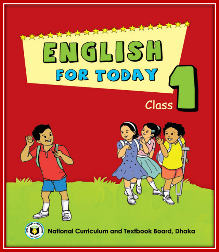 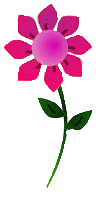 Hafiza Khanam.                 Assistant teacher.
99 No. Nilokhi G.P.S.
Gopalganj Sadar,
Gopalganj.
khanamhafiza@gmail.com
Class: One
Subject: English
Alphabet. Lesson:4-6,
Unite : 9.  Page : 19
Lets see the video
Lesson Declaration
g
G
Alphabet(Gg)
Learning outcome
Students will be able to-
1.1.1  to become familiar with English sounds by listen to
           common English word. 
1.1.2   to say simple words.
1.2.1   to recognize and read the alphabet both small and 
           capital (non-cursive) letters.
 3.1.2   write words using non-cursive small letters.
Look, listen and say
G
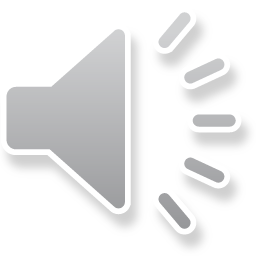 g
goat
g
goat
Small letter
Look, listen and say. Trace in the air.
G
G
Look, listen and say. Trace in the air.
g
g
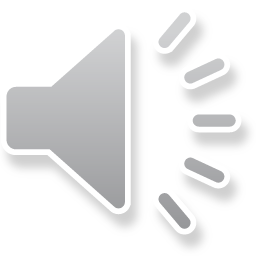 Open at page 19
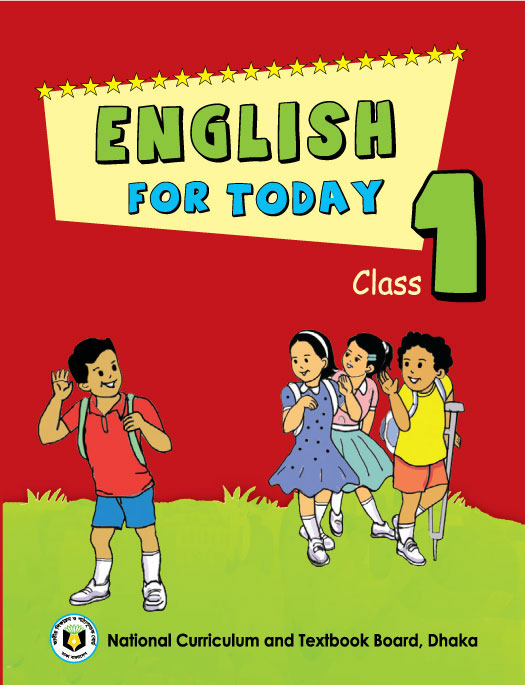 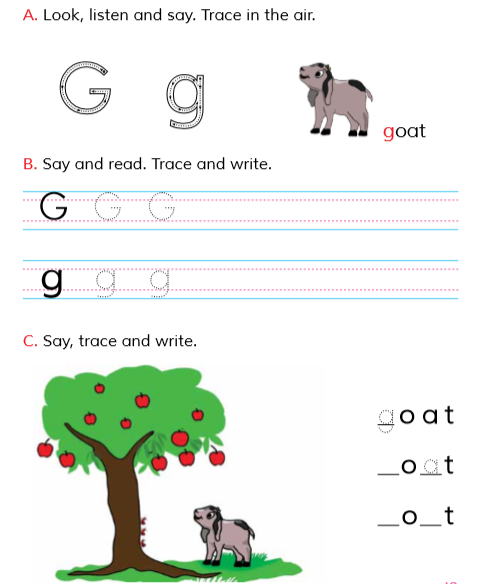 WCW
Loud reading by the teacher
goat
G
goat
g
Say and read. Trace and write.
WCW
G
G
G
g
g
g
Individual work
Say, trace and write.
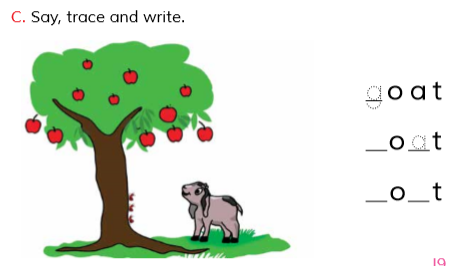 Evaluation
Write noncursive small letter “   ”.
g
Look and say. Write.
Evaluation
Look  at the picture and fill in the gaps:
Goat
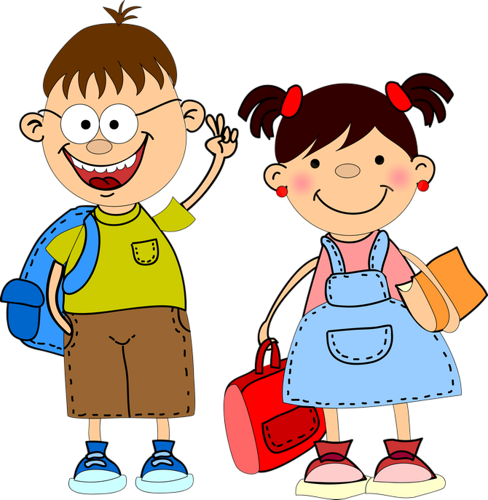 Good 
bye